Application of the Magnetotelluric Method for Investigating Tectonic Structures and Hydrothermal Systems in the Sofia Basin, BulgariaDilyana HristovaNational Institute of geophysics, geodesy and geography -Bulgarian Academy of SciencesTCS Geomagnetic Observations
Research Focus & Objectives
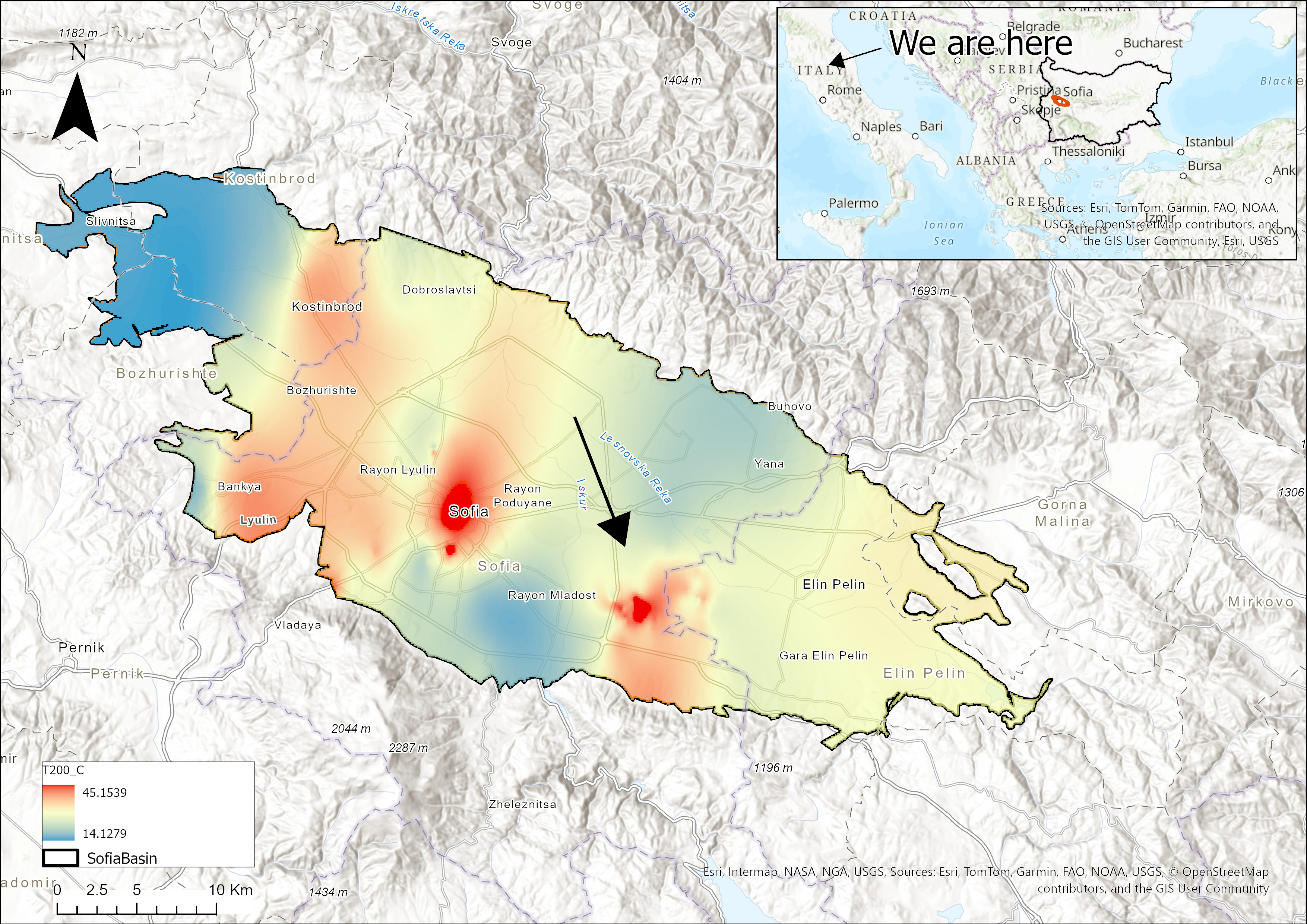 What am I investigating?
What is the objective?
Research Progress & EPOS Data
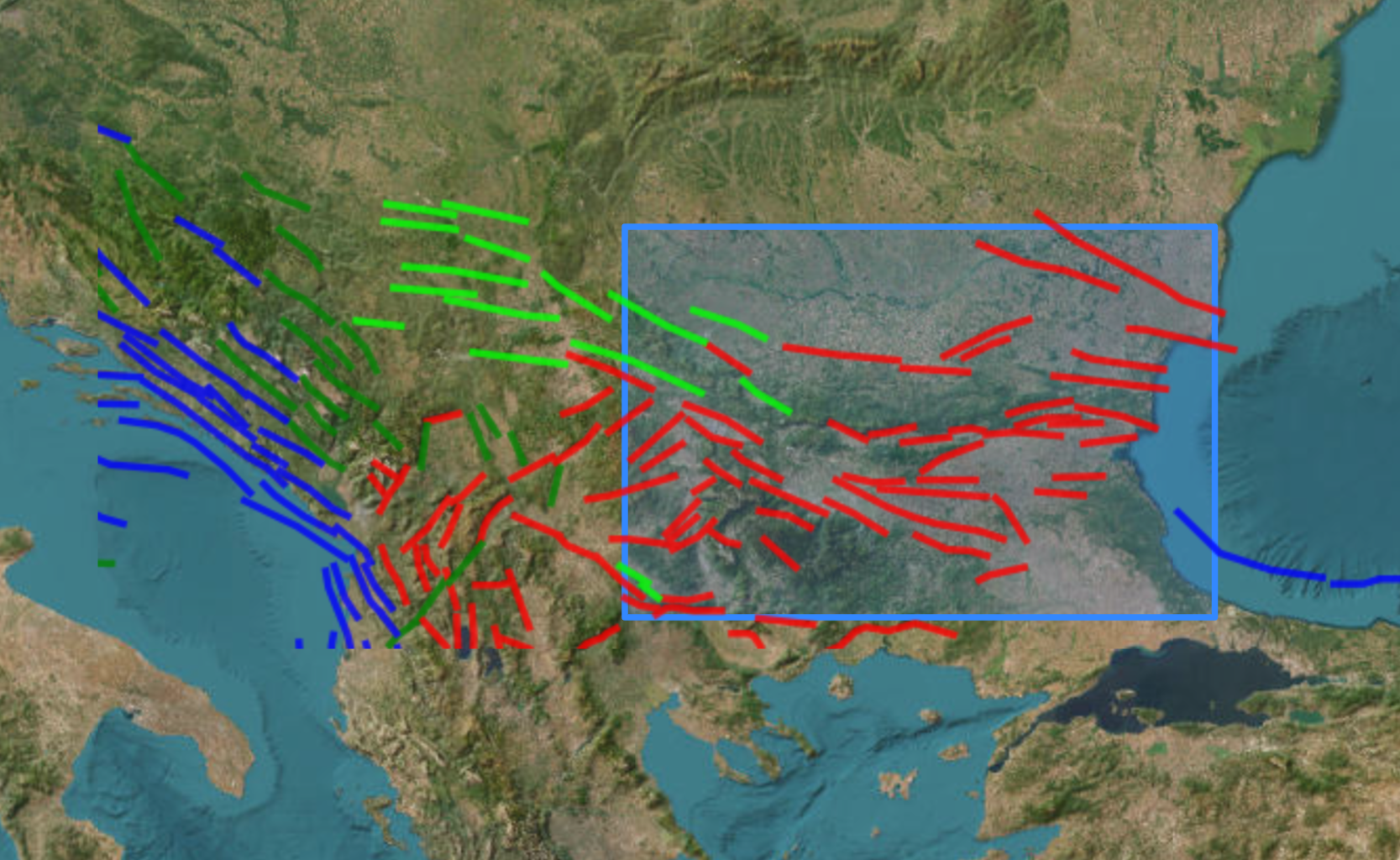 What is the current stage of my research?
What EPOS data am I using?
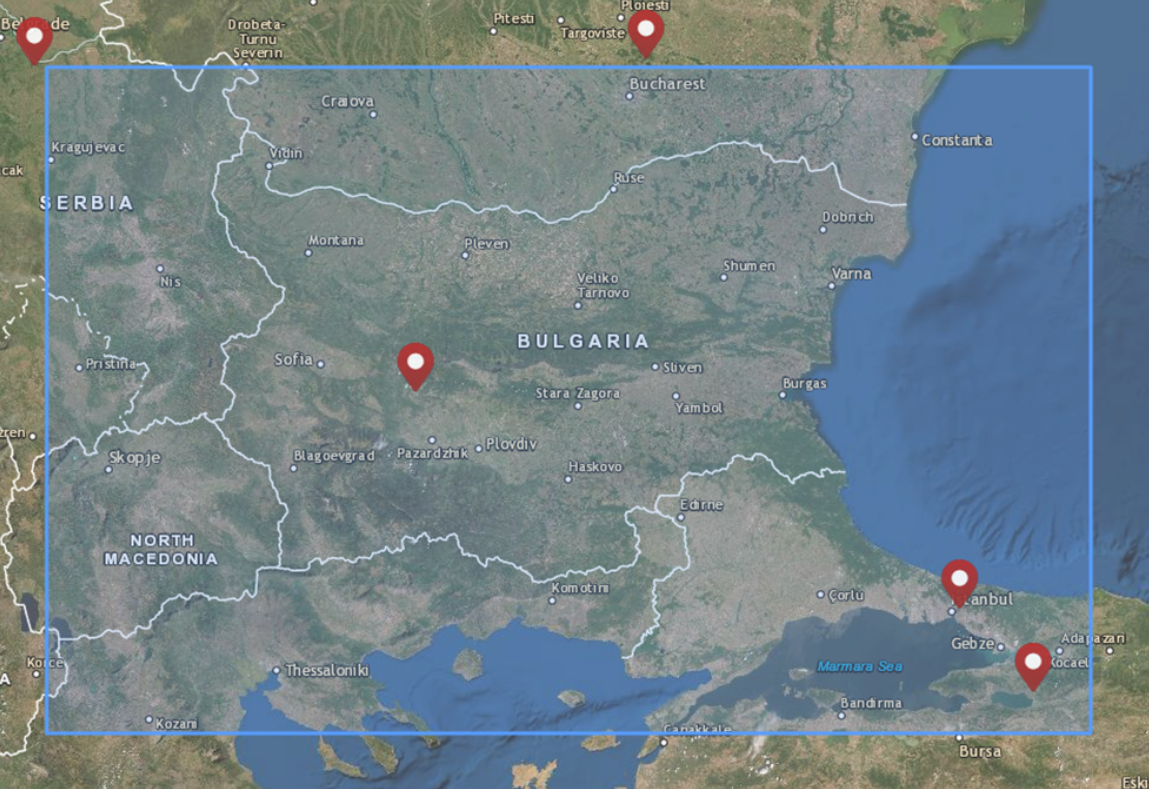 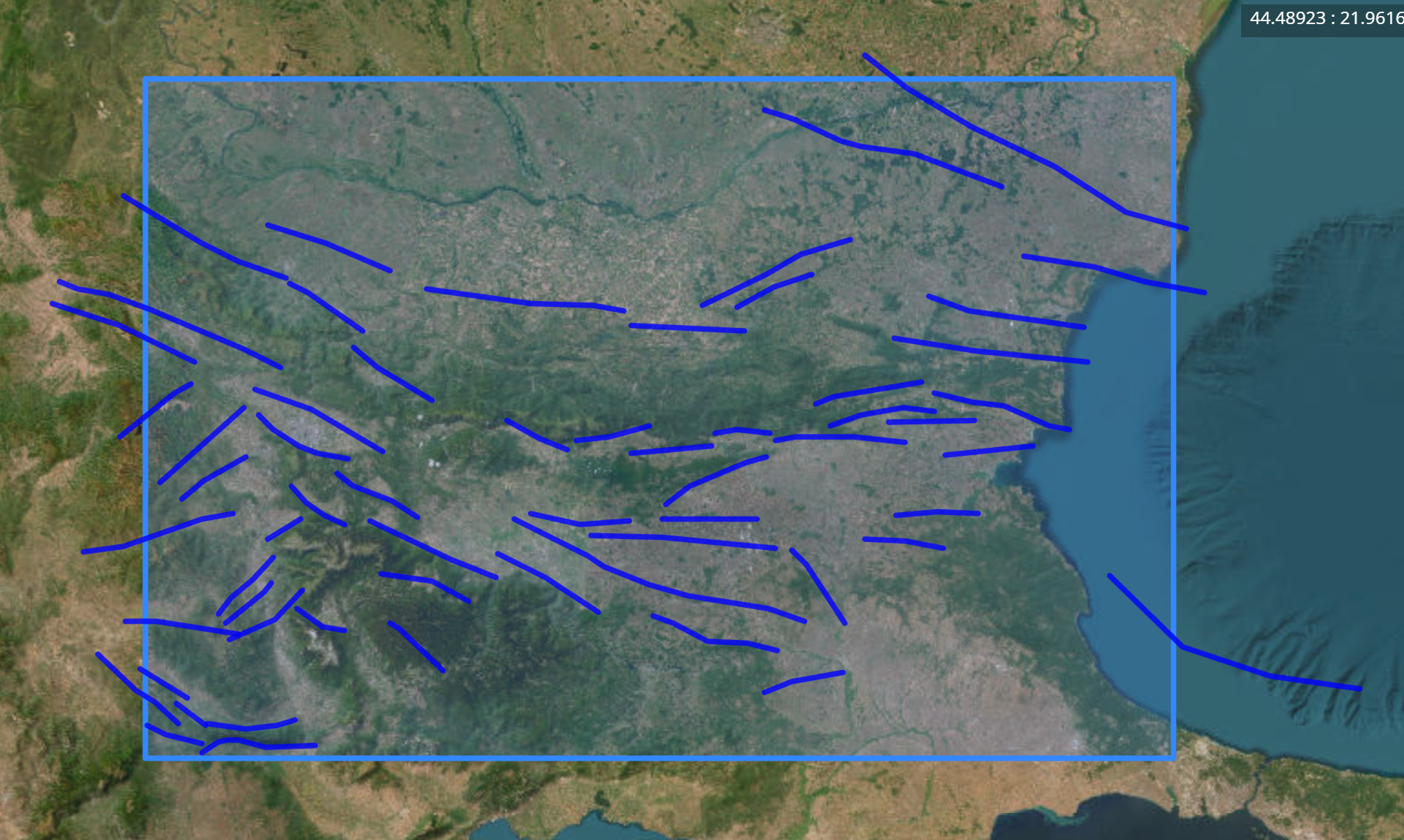 European Fault Source Model 2020 (OGC WMS)
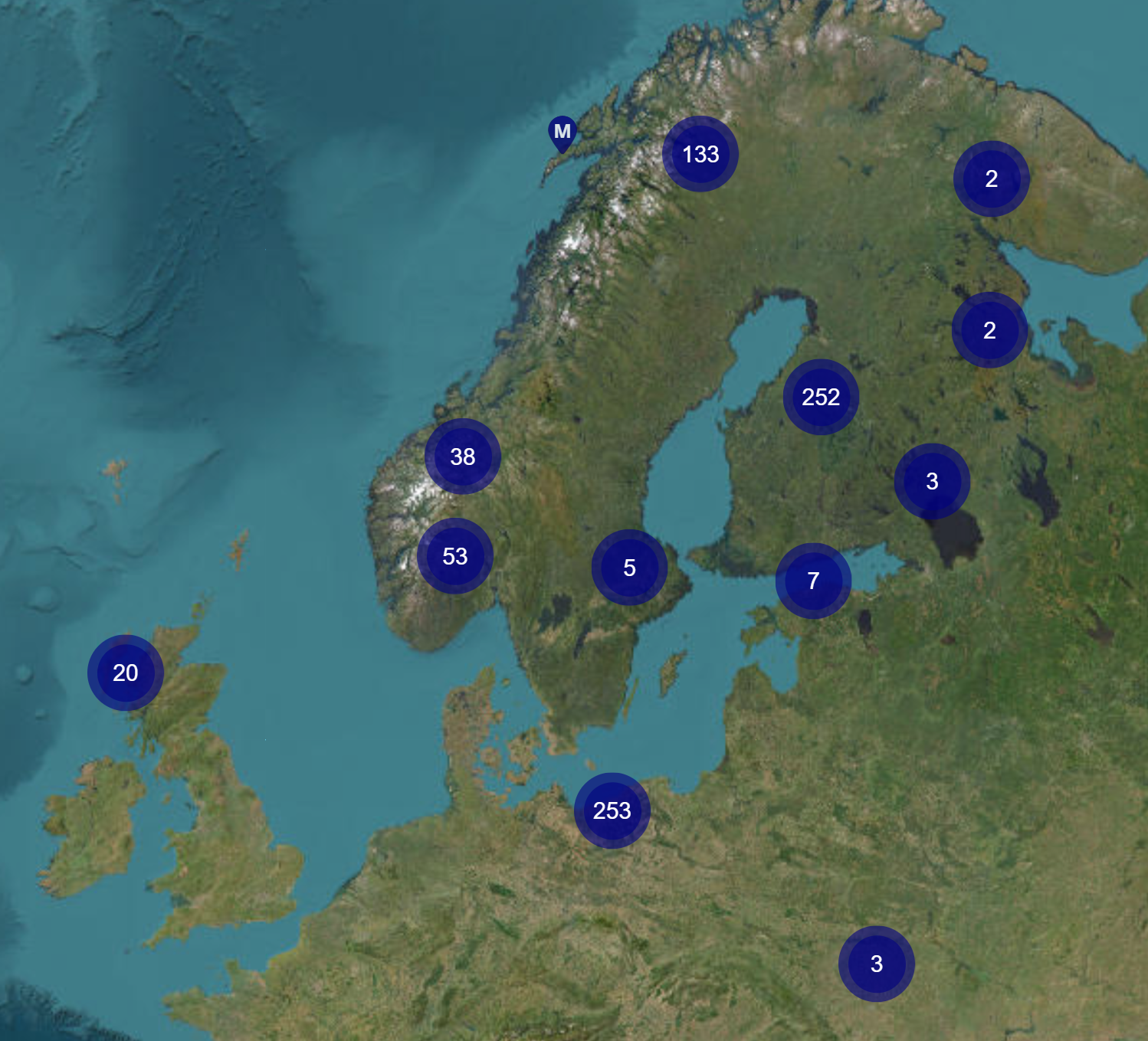 European Fault Source Model 2020 - Crustal Faults (OGC WFS)
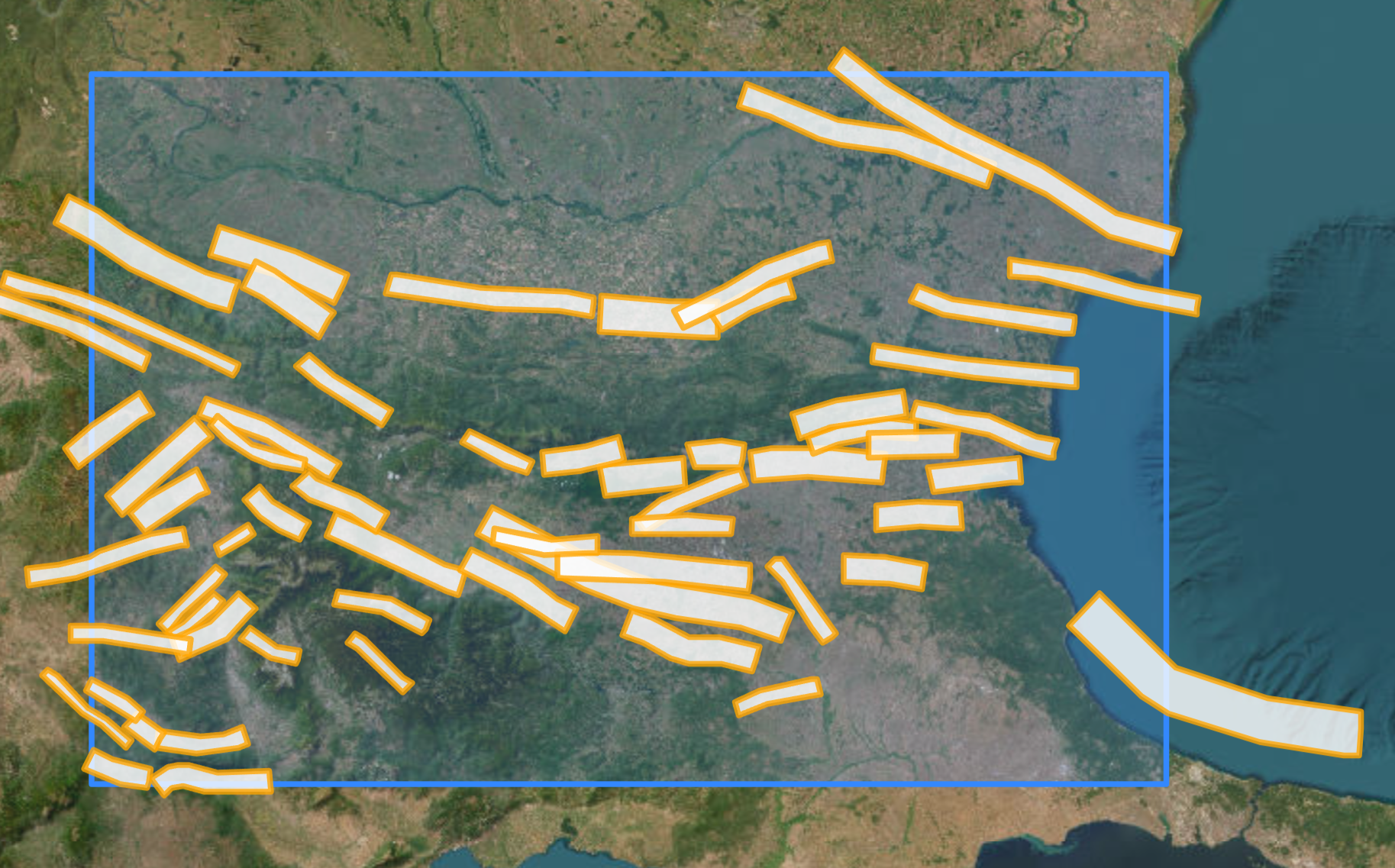 European Fault Source Model 2020: 3D Triangular Meshes - Crustal Faults (OGC WFS)
Magnetotelluric sites view
Thank you for your attention!
Feel free to stop by my poster so we can chat more about my research!
Dilyana HristovaPhD Student✉️ dilyana.m.hristova@gmail.com